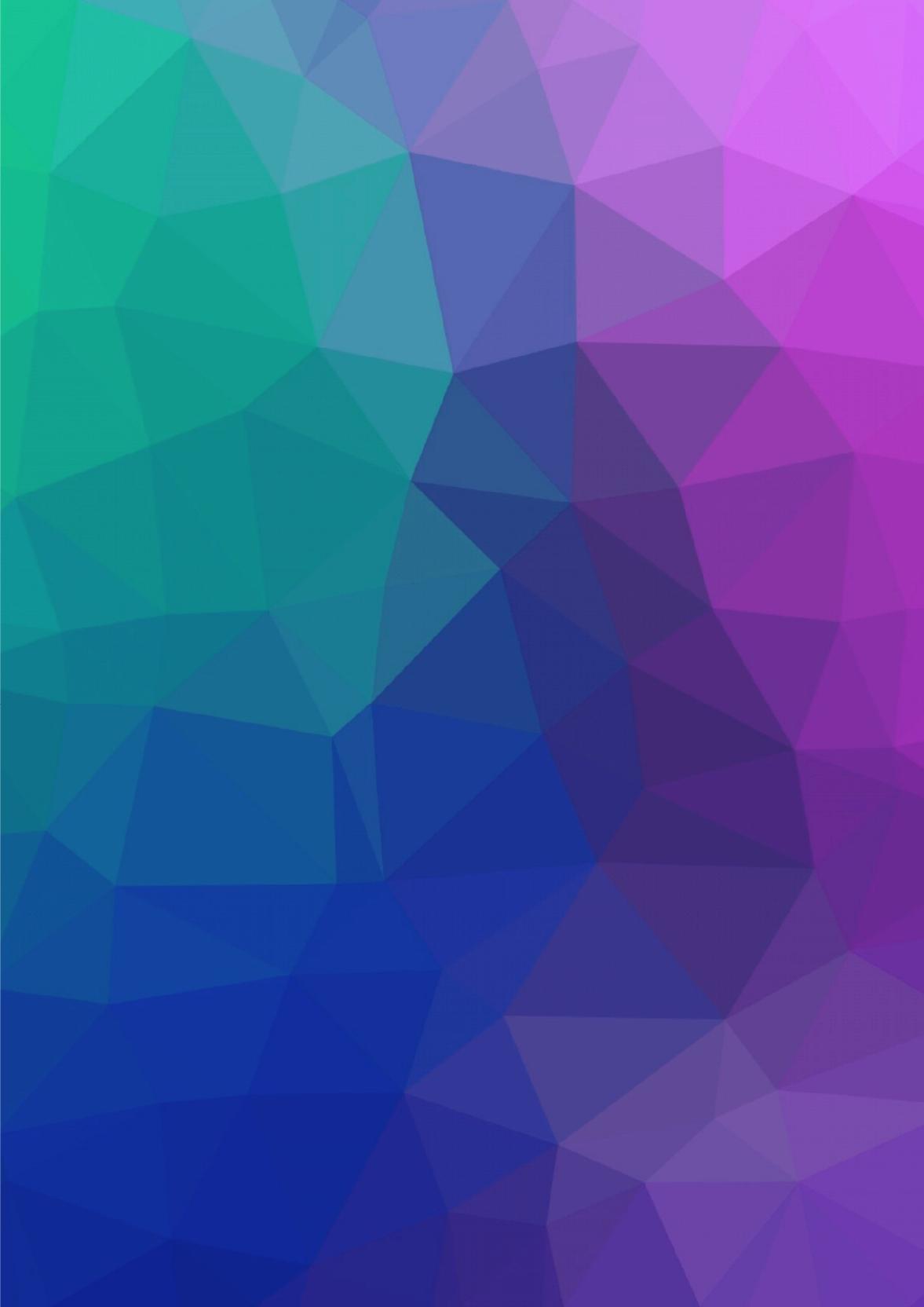 SKP KOMETA BRNO POŘÁDÁ TURNAJ
KATEGORIE
OP U15 & U19
sobota 10. 09. 2022 
hala Badminton Líšeň, 6 kurtů 
Úlehlova 3050/16, 628 00 Brno-Líšeň
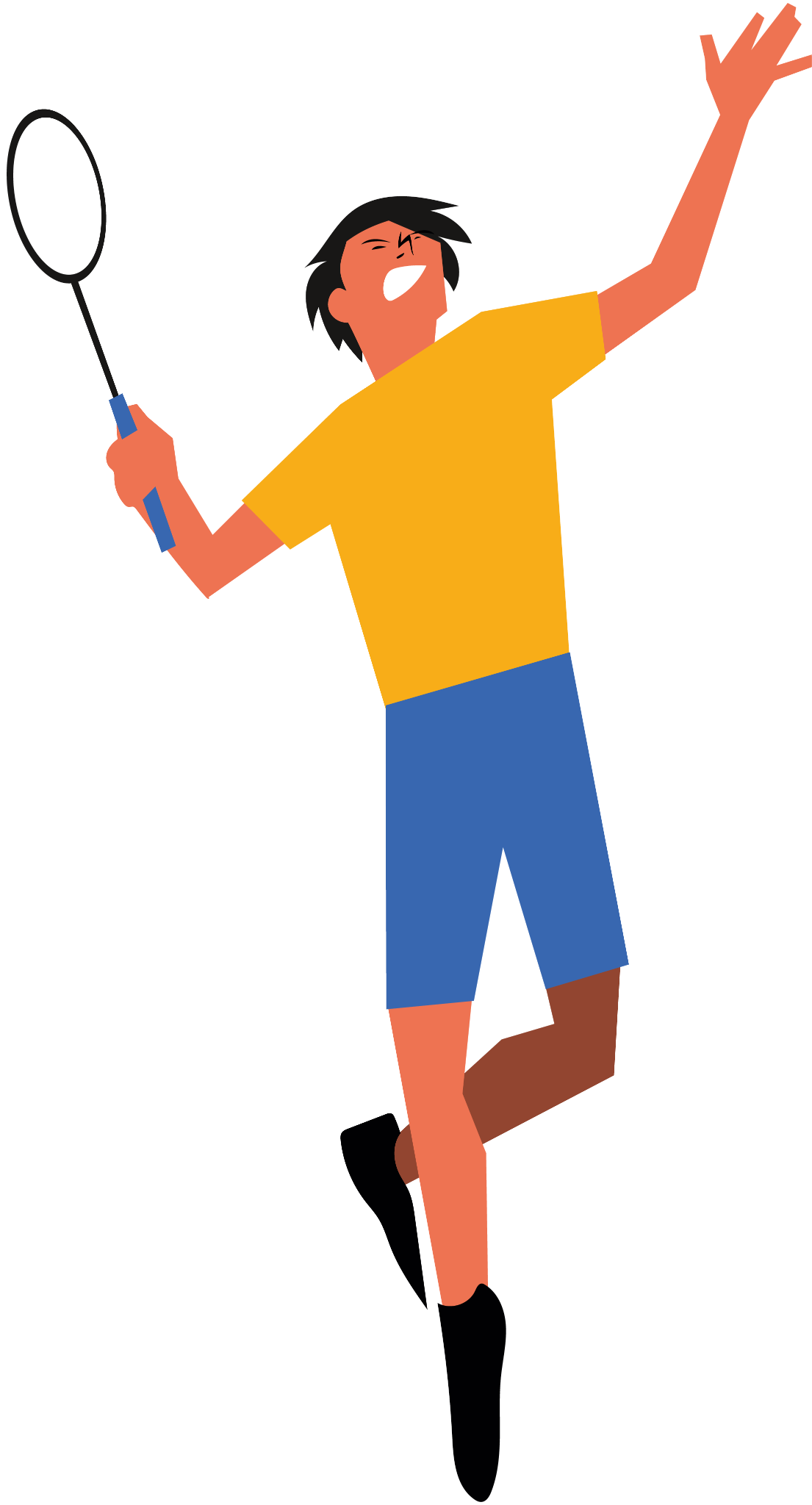 Právo startu: hráči s platnou hráčskou licencí  v kategorii U15 & U19. Turnaj je uzavřený pro hráče z jiných oblastí. Nasazení dle žebříčku kategorie U15 & U19 platného k 01. 09. 2022
 
Disciplíny: DCH, DD, ČCH, ČD, SČ 
Míče: vlastní dle směrnice ČBaS 
Startovné: 150 Kč za disciplínu a hráče
Hrací systém: vylučovací systém K.O., pořadatel si vyhrazuje právo upravit herní systém v závislosti na počtu přihlášených 
Ceny: diplomy, medaile
Losování: v pátek 09. 09. 2022 
Vrchní rozhodčí: 
OP U15 – Miluška Dobešová, e-mail miluska.dobesova@gmail.com
OP U19 – Lucka Syrovátková, e-mail
lucka.syrovatkova@volny.cz
Časový plán: 
08:00 otevření haly 
08:30 ukončení kontrolní prezentace  
09:00 zahájení turnaje
17:30 očekávaný závěr turnaje
Přihlášky: do středy 07. 09. 2022 (pouze prostřednictvím IS ČBaS)
Kontakt na pořadatele: 
Hanka Pospíšilová, tel. 739 056 868
Martin Svoboda, tel. 777 008 698 
e-mail kometabadec@seznam.cz
Prosíme Vás o dodržení všech hygienických a provozních opatření pro vnitřní sportoviště dle nařízení Vlády ČR platné v době konání turnaje. Aktuální opatření naleznete na stránkách ČBaS, resp. České unii sportu ZDE.
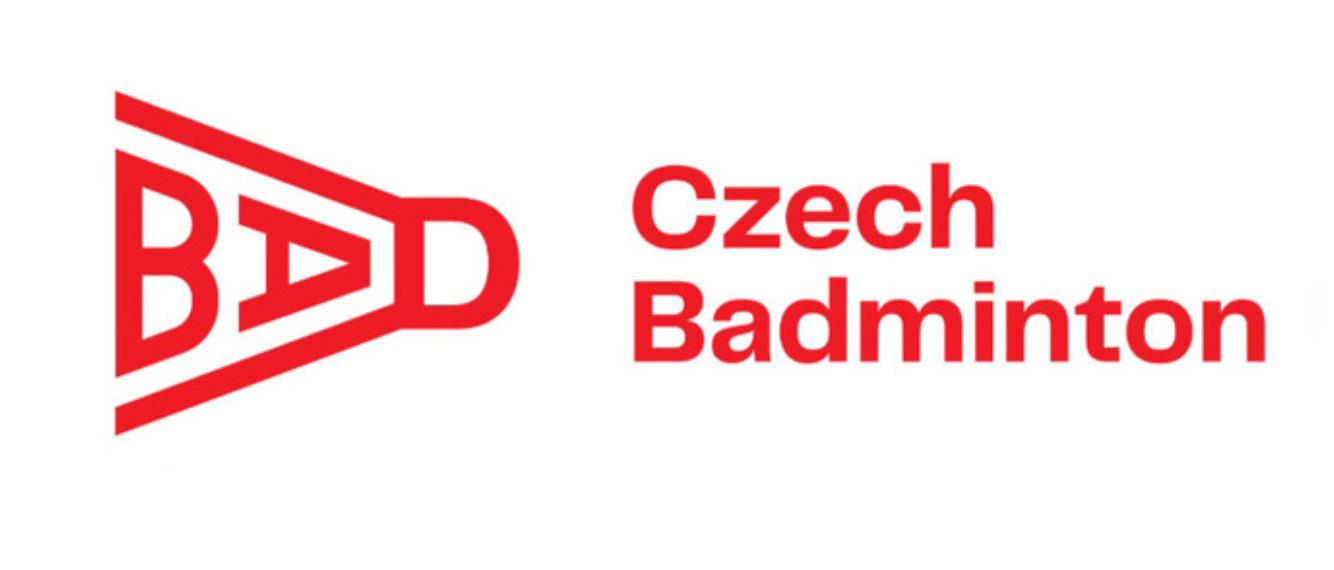 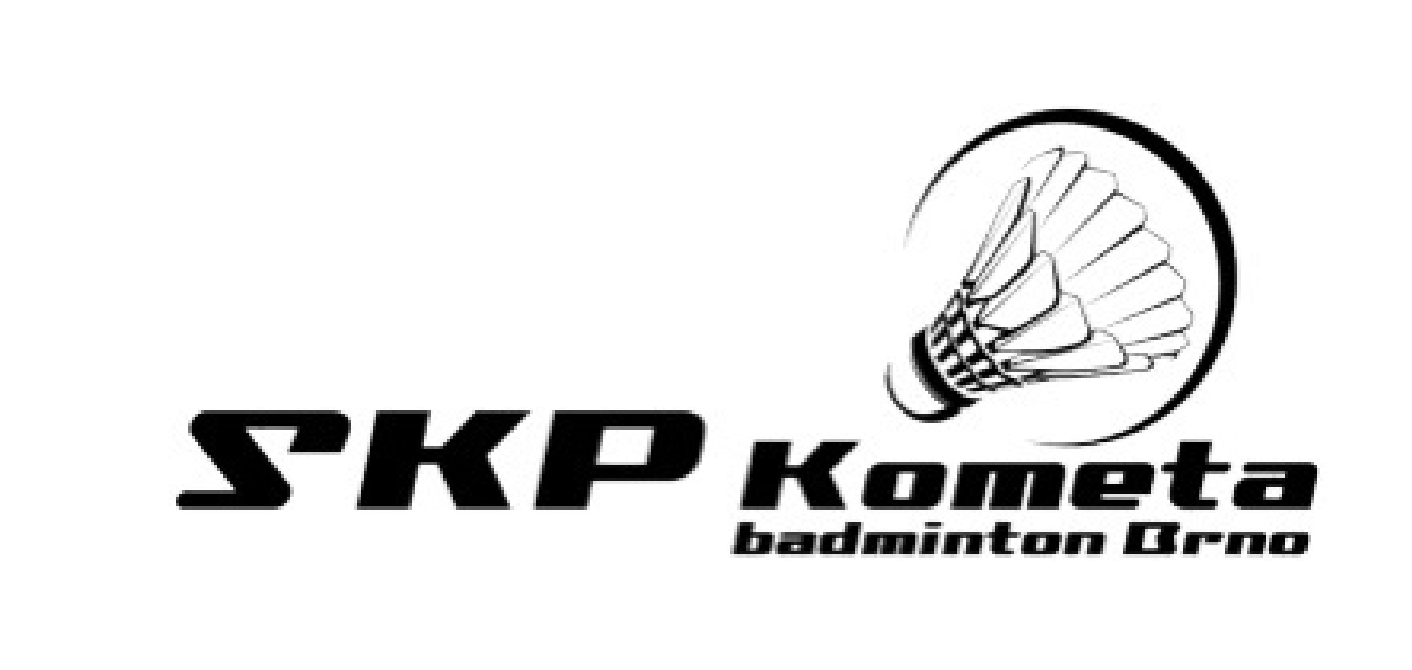